A general introduction into aerosols
Elisabeth Andrews
CATCOS Aerosol Workshop, June 2016
What’s an Aerosol?
Definition: Particle or liquid suspended in a gas.
Examples of atmospheric aerosols:
Dust
Combustion aerosol (forest fires, vehicles…)
Sea salt
Pollen
Pollution particles (e.g., sulfates, nitrates, organics…)

Natural and man-made
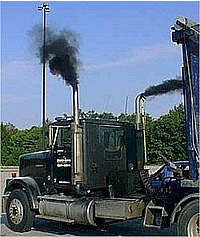 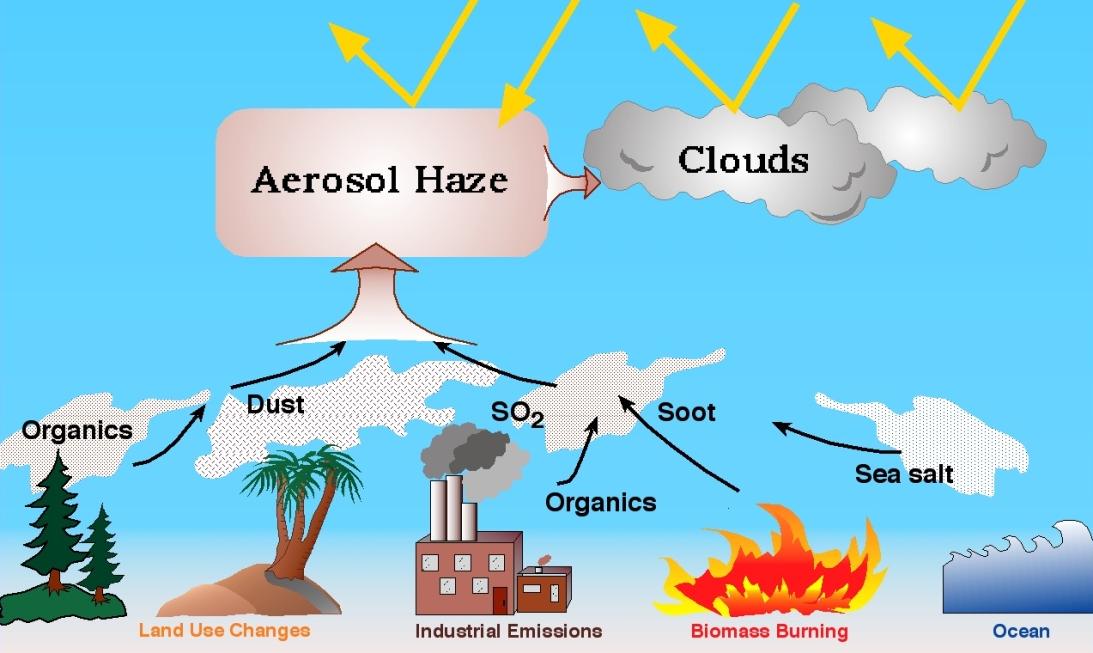 What’s an Aerosol?
Primary particles – directly emitted by a source in particle form
Secondary particles – particulate material formed in atmosphere
Examples of secondary aerosol formation:
Nucleation
Molecular
Cluster
Gas phase 
molecules
Detectable
Particle
Condensation
Gas phase 
molecules
or
Existing particle
Examples of Aerosol Particles
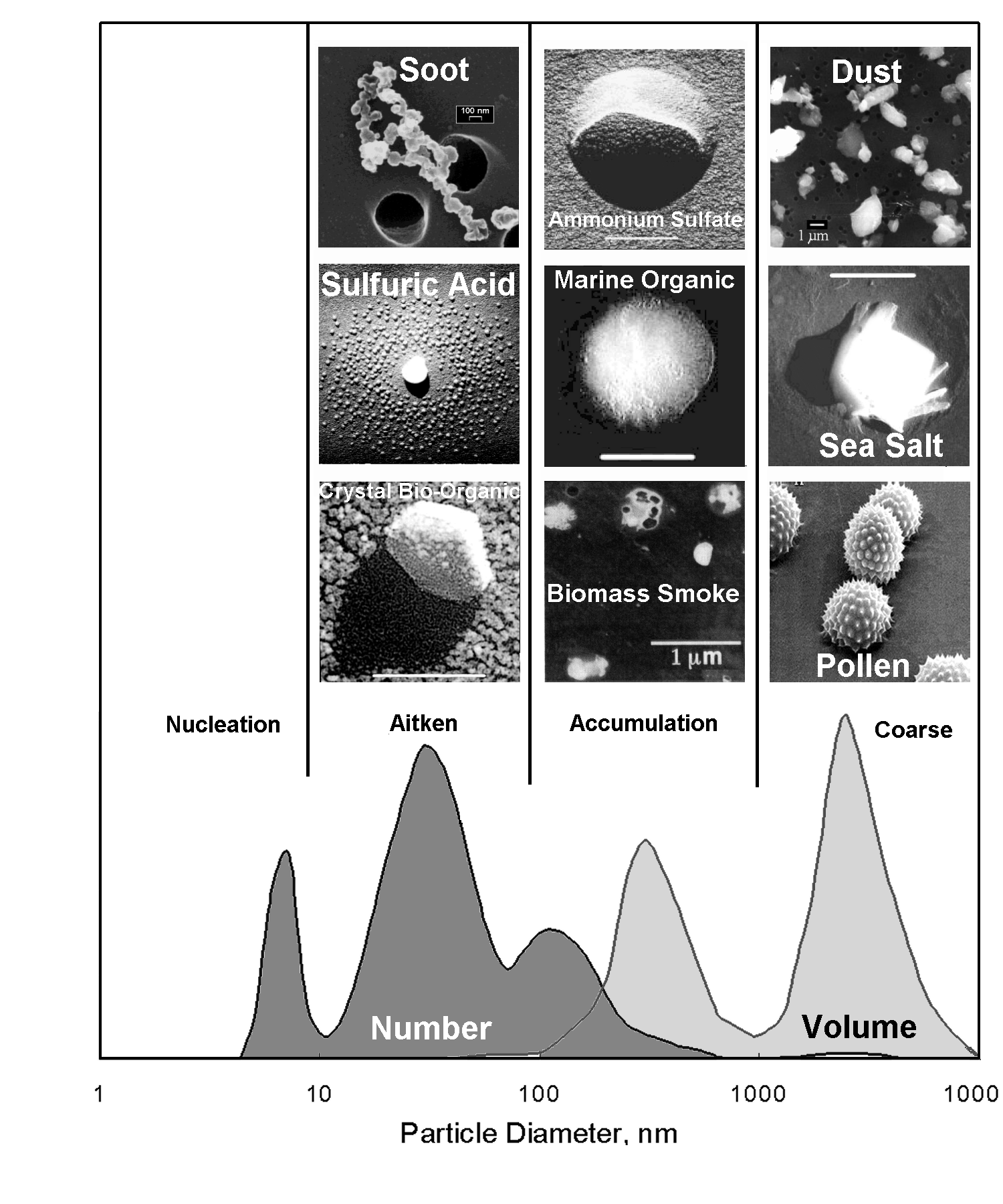 Aerosol Characteristics
Size
Composition
Shape
Particle properties – Amount
Different ways of describing aerosol amount:
Mass concentration 
Extinction (visibility)
Aerosol optical depth
Bulk
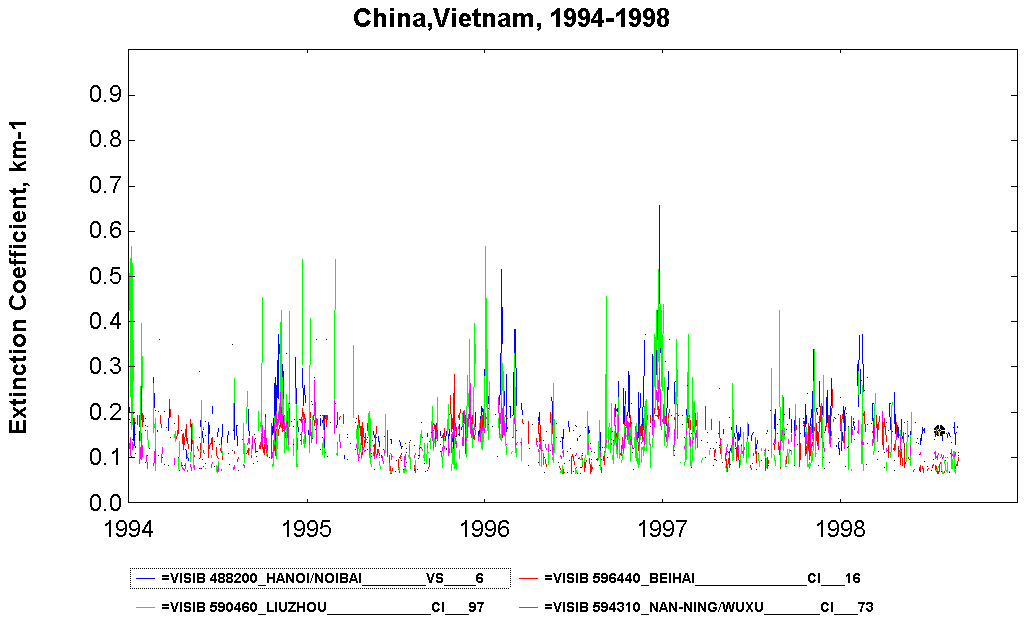 Hanoi
Liuzhou
Beihai
Wuxu
6
600
8
500
10
400
From: capita.wustl.edu
Extinction (Mm-1)
Visibility (km)
15
300
200
20
40
100
sext = 20 Mm-1
sext = 200 Mm-1
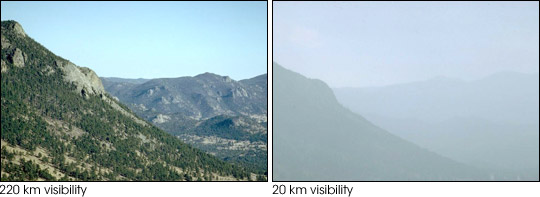 Colorado		from: http://vista.cira.colostate.edu/views/
Particle properties – Mass Concentration
Particulate Material (PM) = mass of aerosol particles/sample vol.
	bulk property (integrated over time, size, composition)

PM is often designated by size:
TSP (total suspended particulate, no size cut)
PM10 (particles with diameter < 10 mm)
PM2.5 (particles with diameter < 2.5 mm)
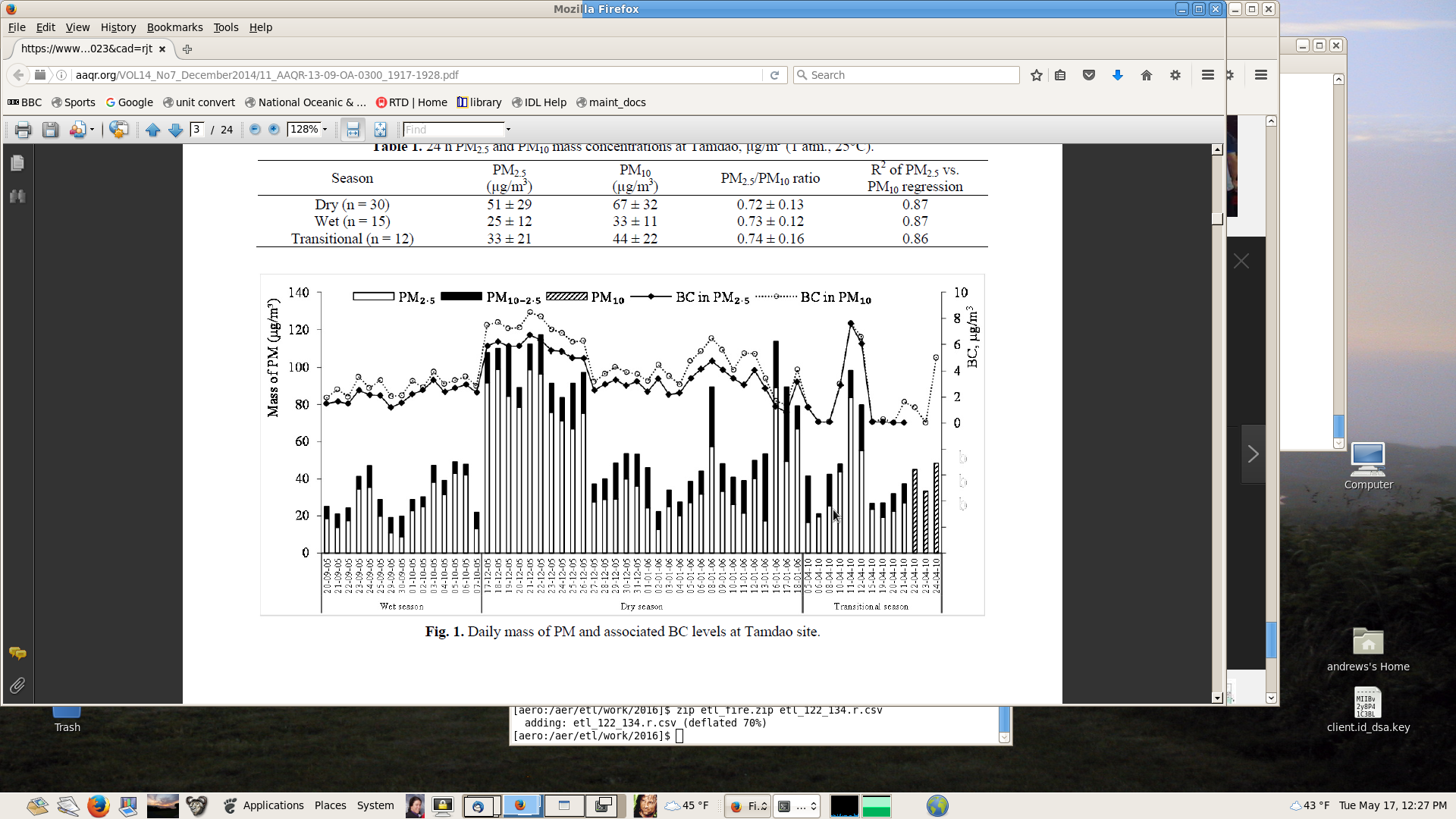 PM mass concentration
Sept-Oct
Wet season
April
Transitional
Dec-Jan
Dry season
Co et al., 2013
Particle properties – SIZE
Importance of aerosol size
Influences the optical properties of particles
	absorption
	scattering

Affects transport and lifetime
	large particles removed from atmosphere more quickly
	smaller particles transported farther

Impacts health and welfare
	determines respiratory system deposition
Size varies with:
Location
Time
Source/composition
Particle properties – SIZE
How big are atmospheric particles?
Diameter ~ 0.01-100 mm
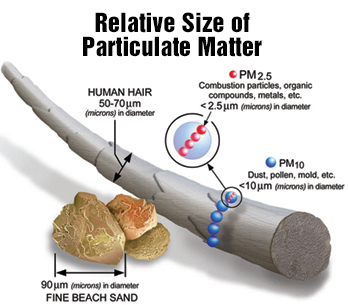 PM2.5
Diameter<2.5 mm
Human hair
Diameter~70 mm
PM10
Diameter<10 mm
Fine beach sand
Diameter~90 mm
From USEPA
Particle properties – SIZE
How big are atmospheric particles?
Diameter ~ 0.01-100 mm
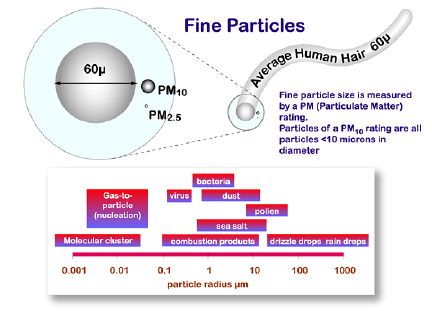 bacteria
Gas-to- particle
(nucleation
virus
dust
pollen
Sea salt
Molecular cluster
Fog
Rain drops
http://binational.pharmacy.arizona.edu/content/mine-tailings
Particle properties – SIZE
Size of particles determined by source and formation processes.

Size distribution of atmospheric particles covers wide size range.
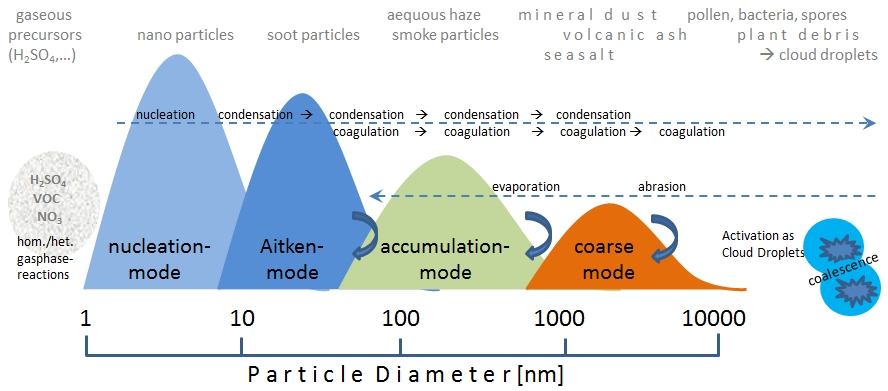 PM10
PM2.5
0.001 mm
0.01 mm
0.1 mm
1 mm
10 mm
Particle Diameter
http://www.dwd.de/EN/research/observing_atmosphere/composition_atmosphere/aerosol/cont_nav/particle_size_distribution_node.html
Particle properties – SIZE
Different parts of the size distribution are important for different processes and effects.
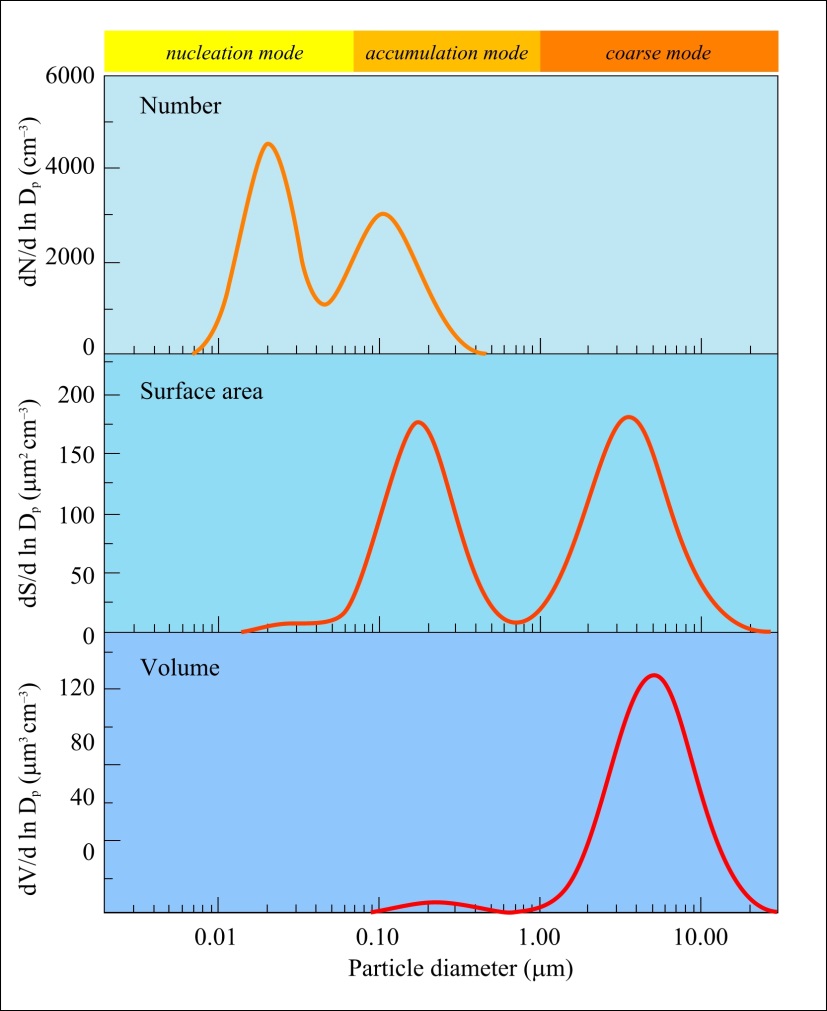 Number
Examples:
Health effects (respiratory issues) primarily depend on particles < 2.5 mm.

Optical properties (visibility) primarily depend on particles > 0.1 mm.

Particle mass fluxes (deposition) primarily depend on particles > 1 mm.
PM10 is dominated by coarse mode
Surface area/Scattering
Amount
Volume/Mass
Measurement technique should be based on application.
SIZE
http://elte.prompt.hu/sites/default/files/tananyagok/AtmosphericChemistry/ch09s02.html
Particle properties – SIZE
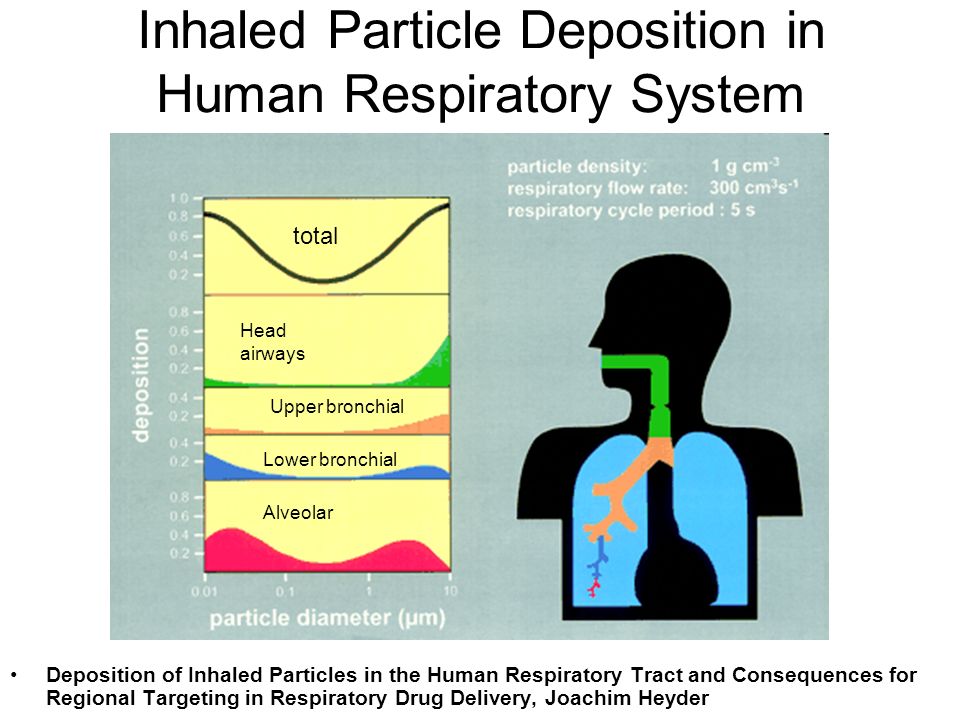 Deposition Fraction
Particle Diameter (mm)
Particle size determines if/where particles deposit in the respiratory system.

Small particles (Diameter < 0.1 mm) are more likely to end up deep in the lungs
From ‘Deposition of inhaled particles in the human respiratory tract and consequences for regional targeting in respiratory drug delivery, Joachim Heyder
Particle properties – COMPOSITION
Importance of aerosol composition
Provides indicator of sources contributions
Influences the optical properties of particles
	absorption
	scattering
Affects aerosol/water interactions
	water uptake changes size, optical properties
	fog/cloud drops
Impacts health and welfare
	acid rain/deposition
	determines toxicity
Composition varies with:
Location
Particle size
Time
Sources
Particle properties – COMPOSITION
Composition varies with time at same location
Study mean
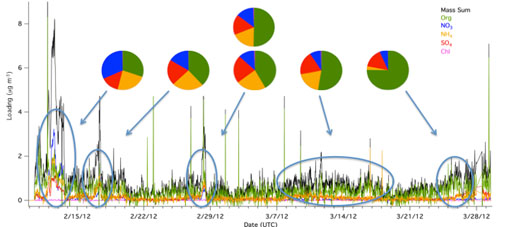 Organic
Nitrate (NO3)
Ammonium (NH4)
Sulfate (SO4)
Concentration
February
March
April
DATE, 2012
DOE/ARM
Particle properties – COMPOSITION
Different locations have different chemical composition
Source contributions influence chemical composition
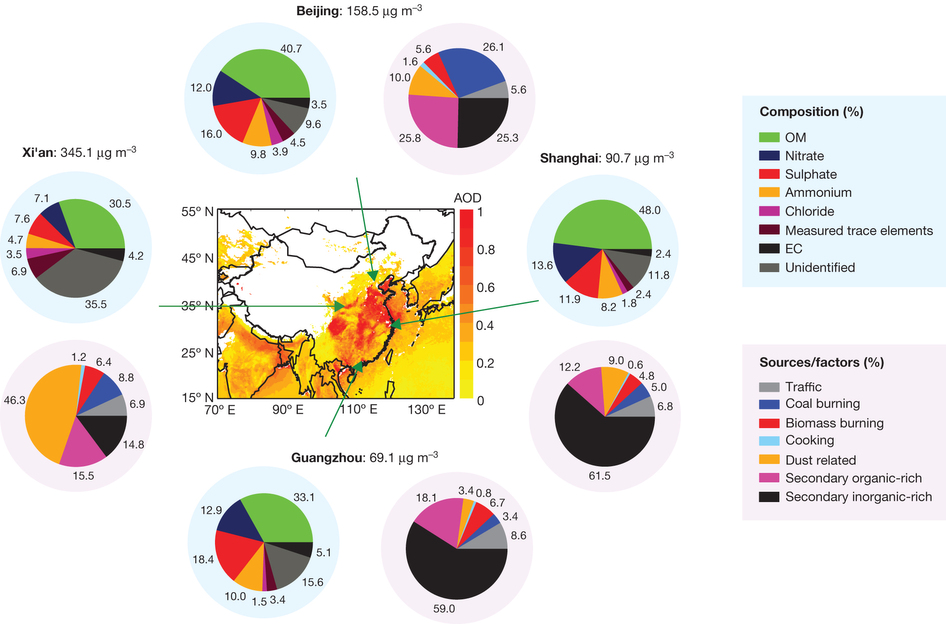 Huang et al., Nature 2014
Particle properties – COMPOSITION
Aerosol can be transported over large distances.
Source region will affect aerosol composition.
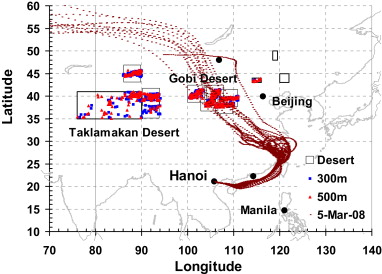 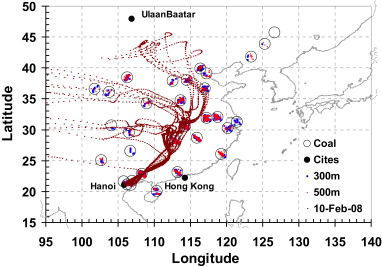 Air mass trajectories corresponding to desert dust reaching Hanoi
Air mass trajectories corresponding to coal power plant emissions reaching Hanoi
Cohen et al (2010)
Particle properties – COMPOSITION
Black carbon (BC) has important effects on climate and health.
BC is primary absorbing aerosol in atmosphere
BC is poorly defined in the scientific literature.
BC amounts depend on the measurement method.
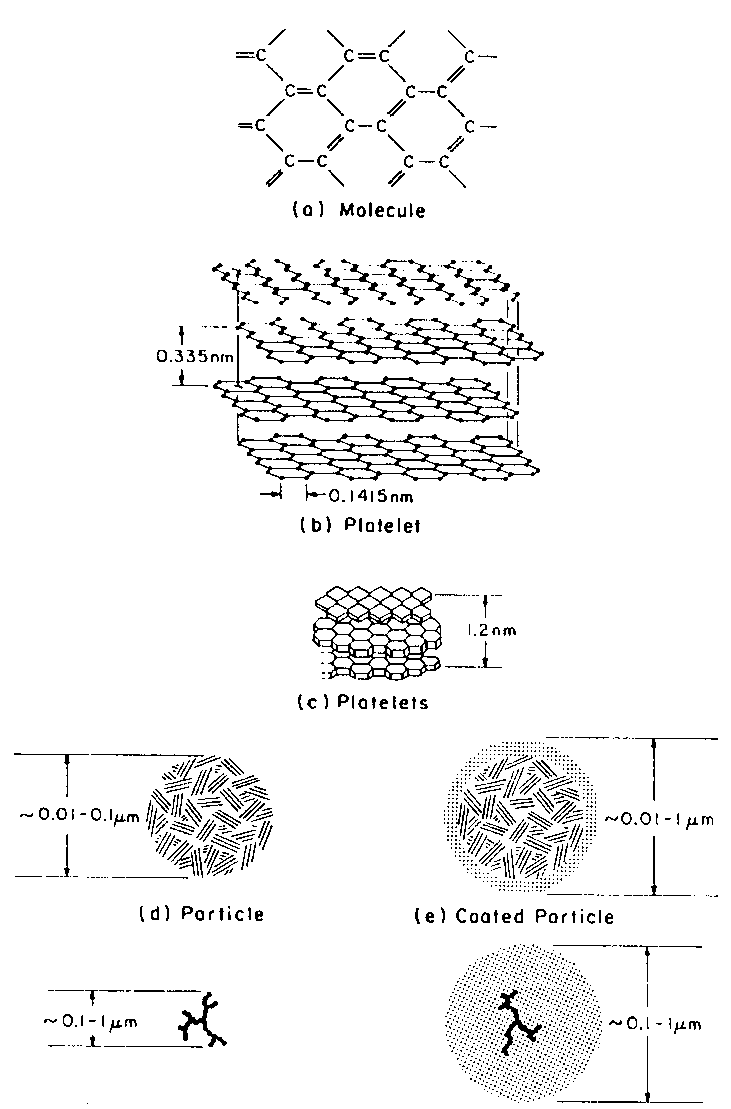 Defined by five properties:
Composition
Morphology (shape)
Volatility
Solubility
Light absorption (optical)
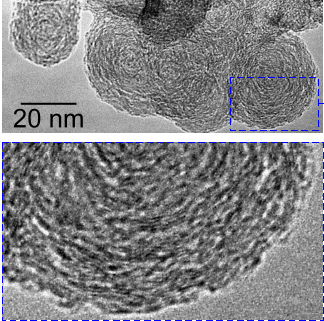 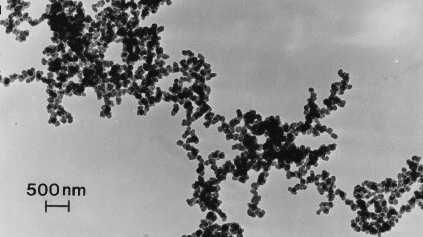 Soto, 2008
Delhaye, 2009
Ogren & Charlson 1983
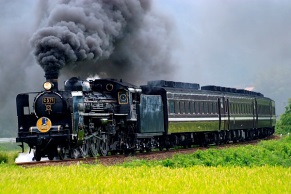 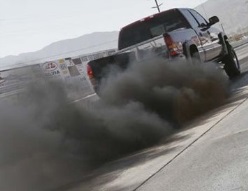 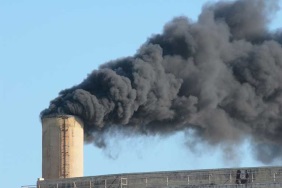 Particle properties – COMPOSITION
Different types of aerosol in different places.
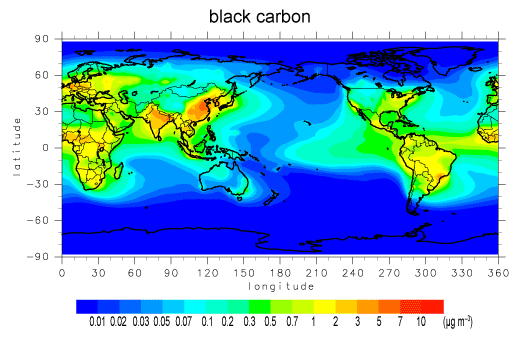 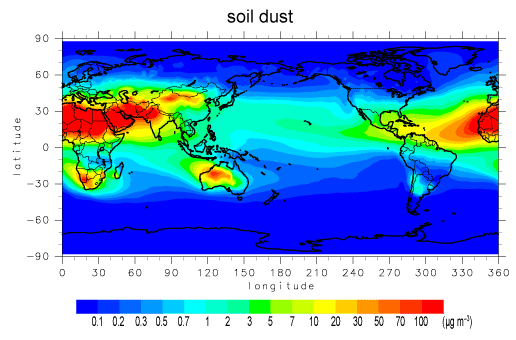 Black carbon
Soil dust
From SPRINTARS model
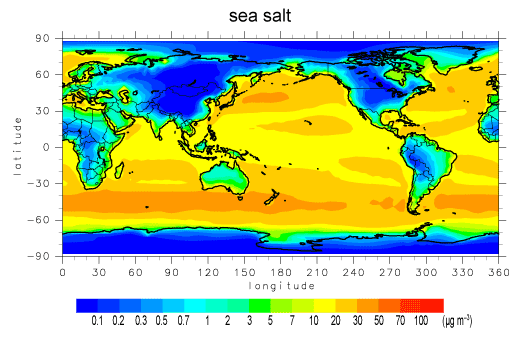 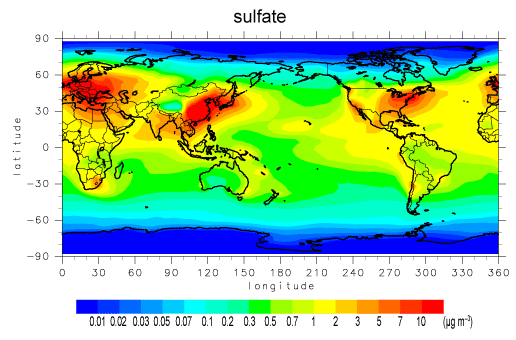 Sulfate
Sea salt
Particle properties – SIZE+CHEMISTRY
Different types of aerosol will have different size distributions
Size distribution chemistry varies with size
Source dependent size distribution 
(continental and marine aerosol)
Composition dependent size distribution
 (urban aerosol)
PM1
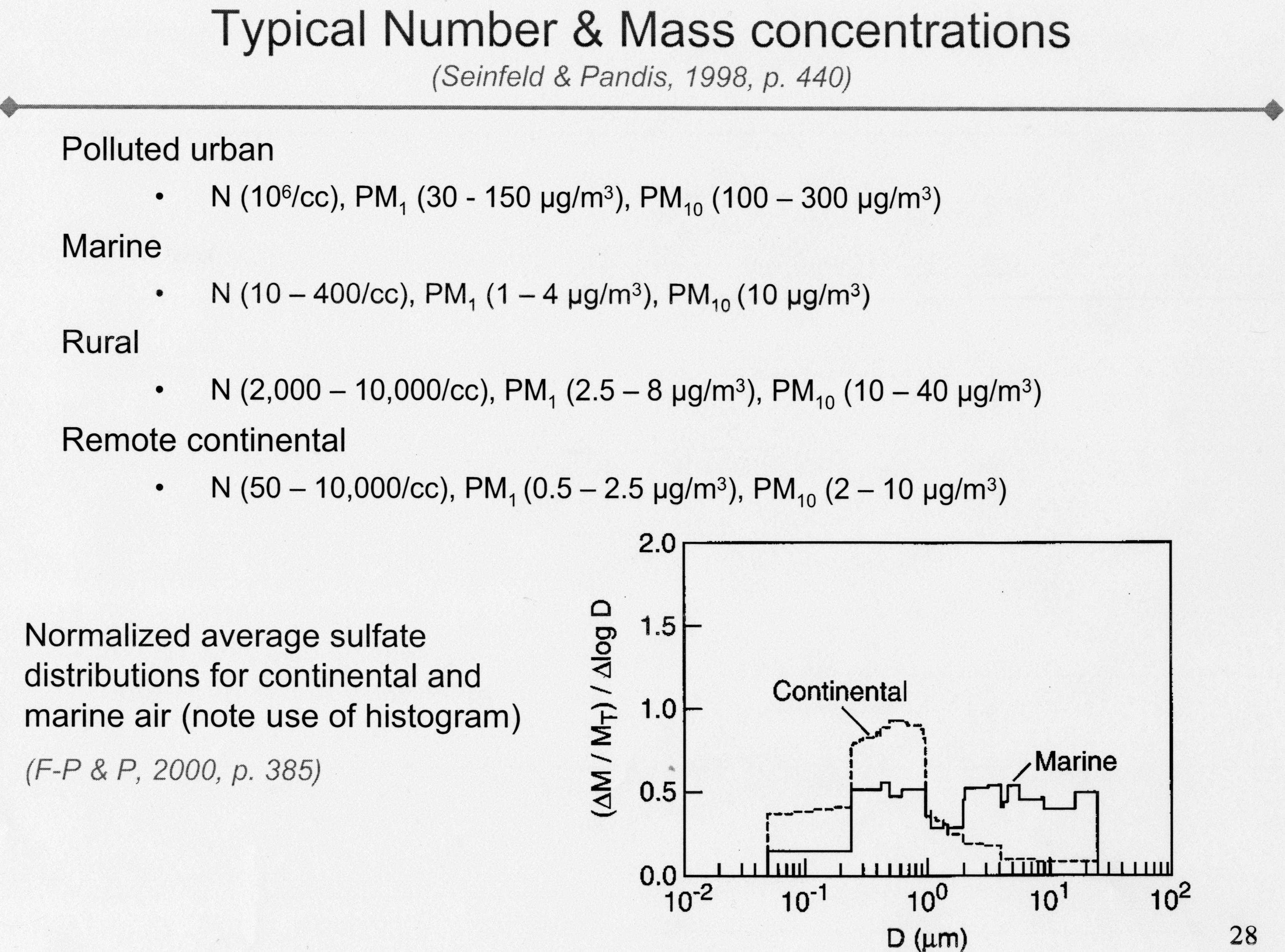 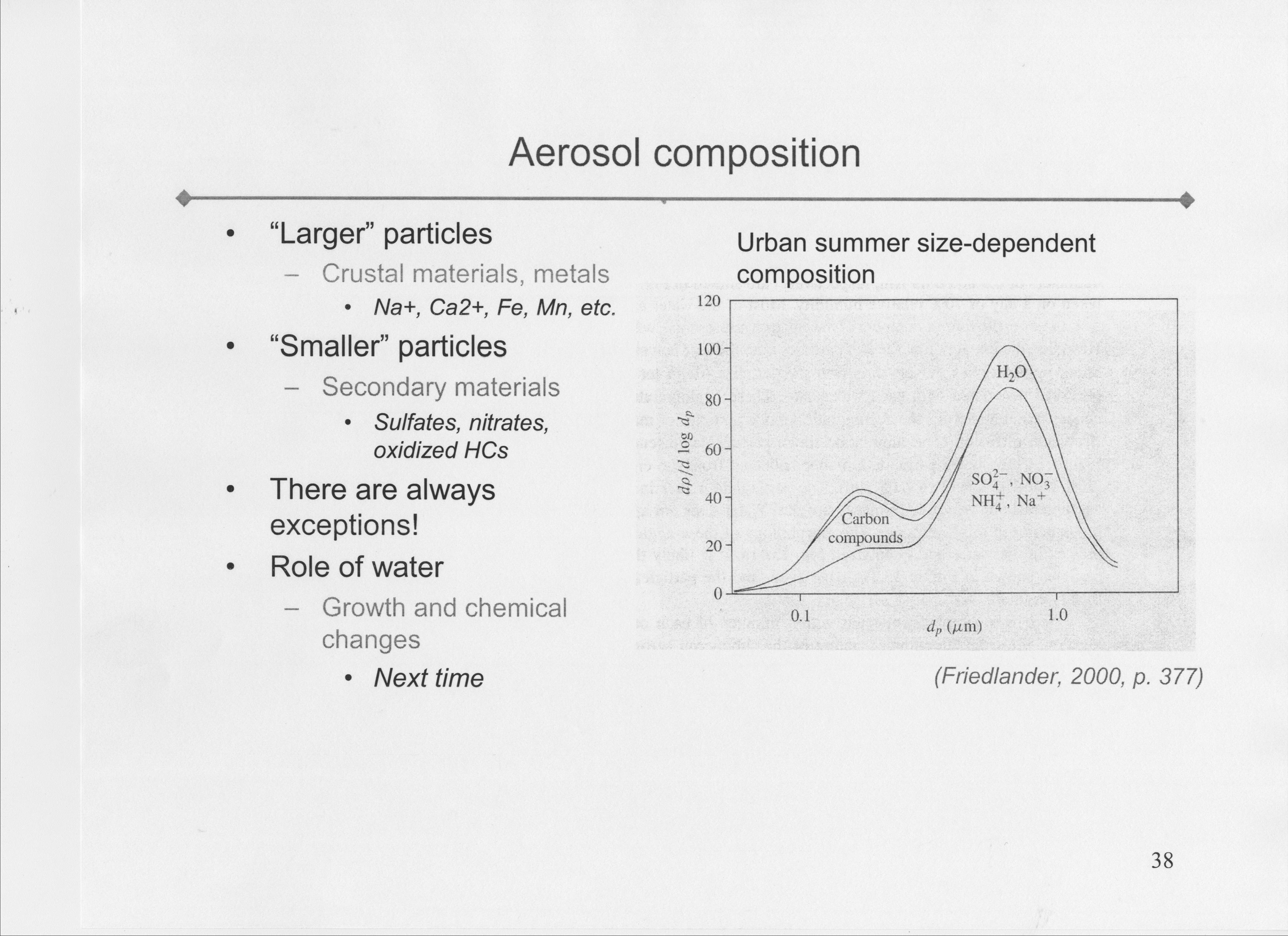 PM10
PM1
Amount
Amount
Finlayson-Pitts and Pitts, 2000
Friedlander, 2000
Particle properties – MASS+SIZE+CHEMISTRY
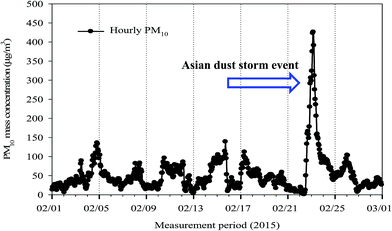 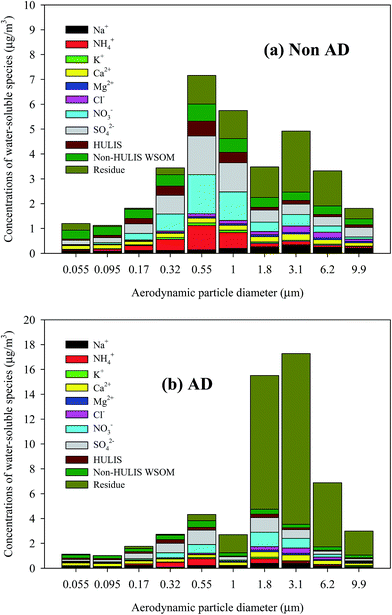 No dust
PM10
Chemical mass concentration
February 2015
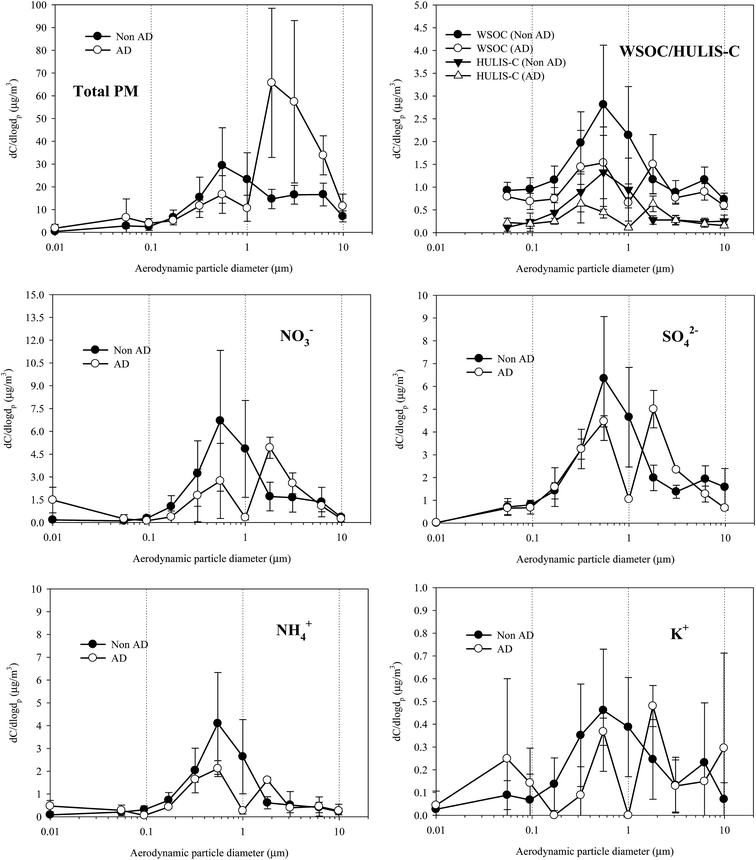 Dust
mass concentration
Chemical mass concentration
Diameter (um)
Park and Son, 2015
Diameter (um)
Particle properties – CHEMISTRY and water
Particles interact with water vapor (relative humidity) in the atmosphere
	change size
	change composition
	change optical properties
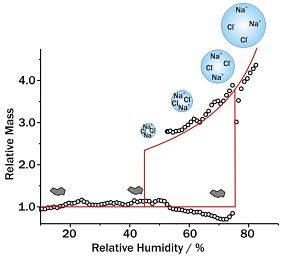 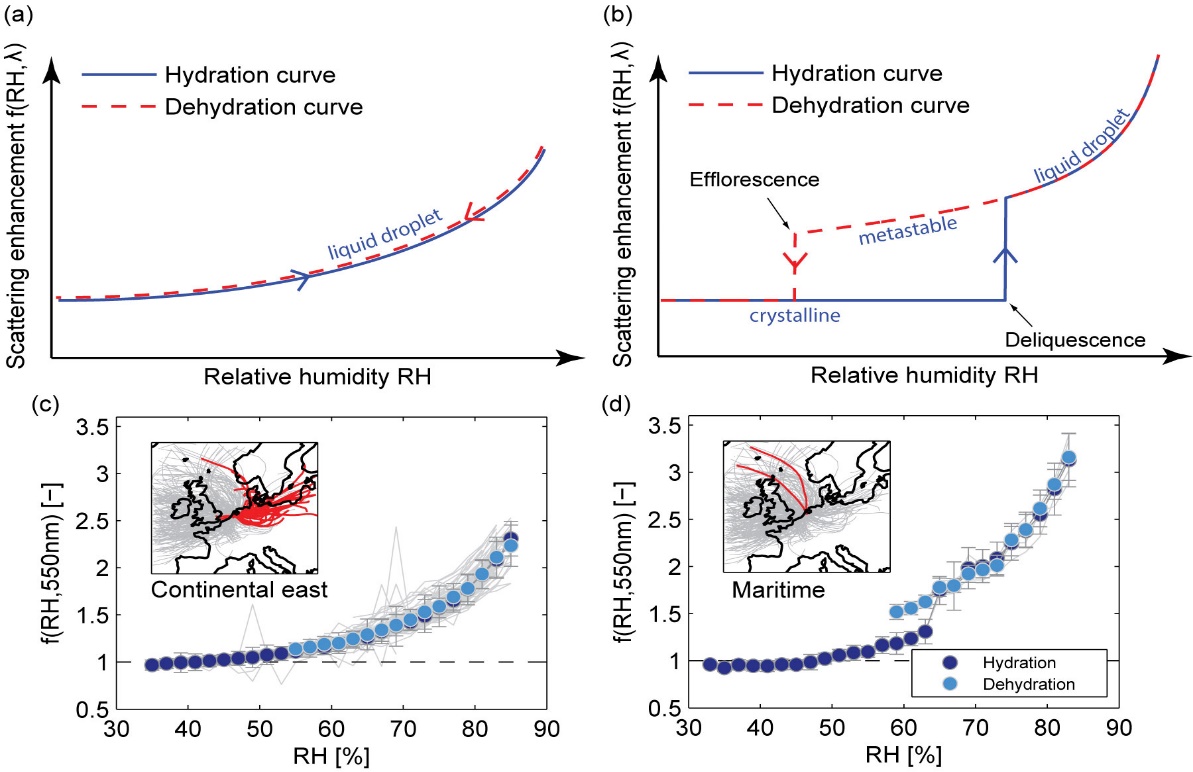 University of Bristol
Different types of particles interact differently with water
Zieger et al., 2014
It’s all tied together!
In-situ Aerosol
Monitoring
Physical 
Properties
Size, shape, amount
Optical 
Properties
Scattering, 
absorption, 
phase function
Chemical 
Properties
Hygroscopicity,
toxicity
Health/
Welfare
Climate
Visibility
Not used slides
Particle properties – COMPOSITION
Different types of aerosol in different places.
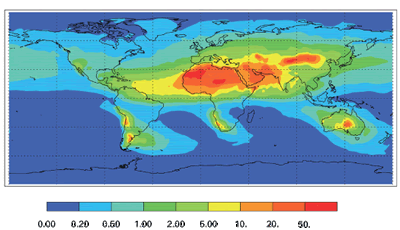 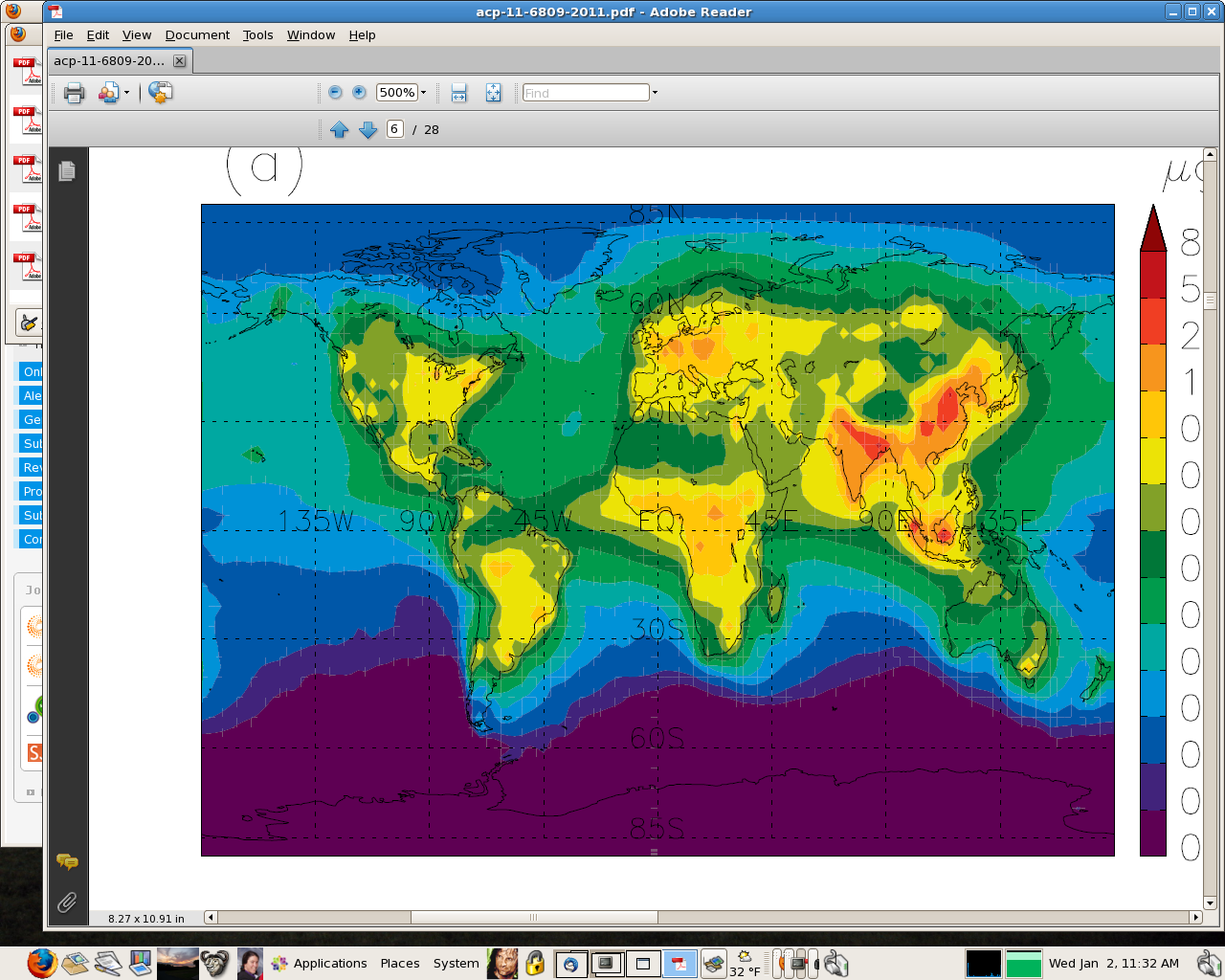 Annual mean values
Various models
Black carbon, Skeie et al., 2011
Dust, Jickells et al., 2005
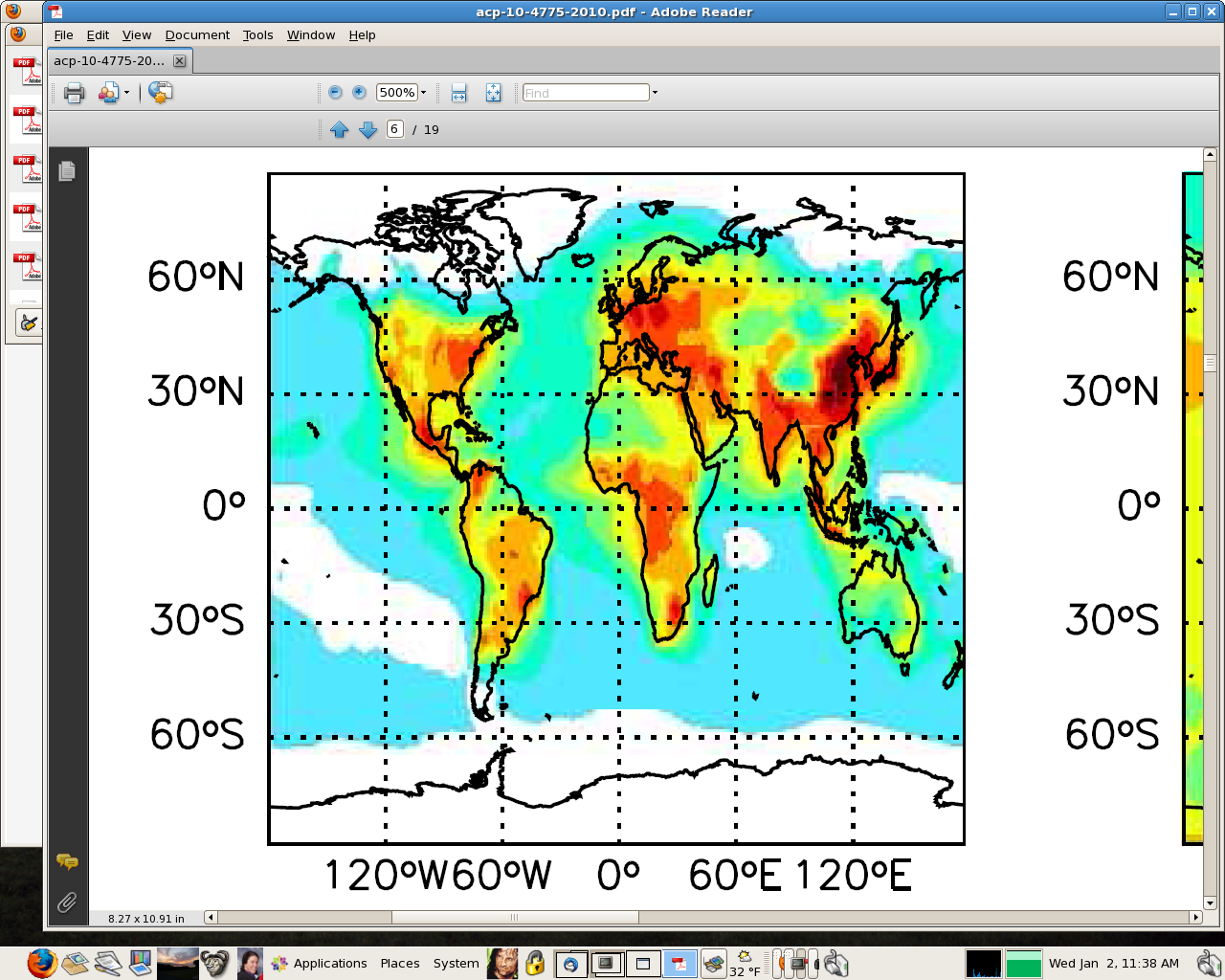 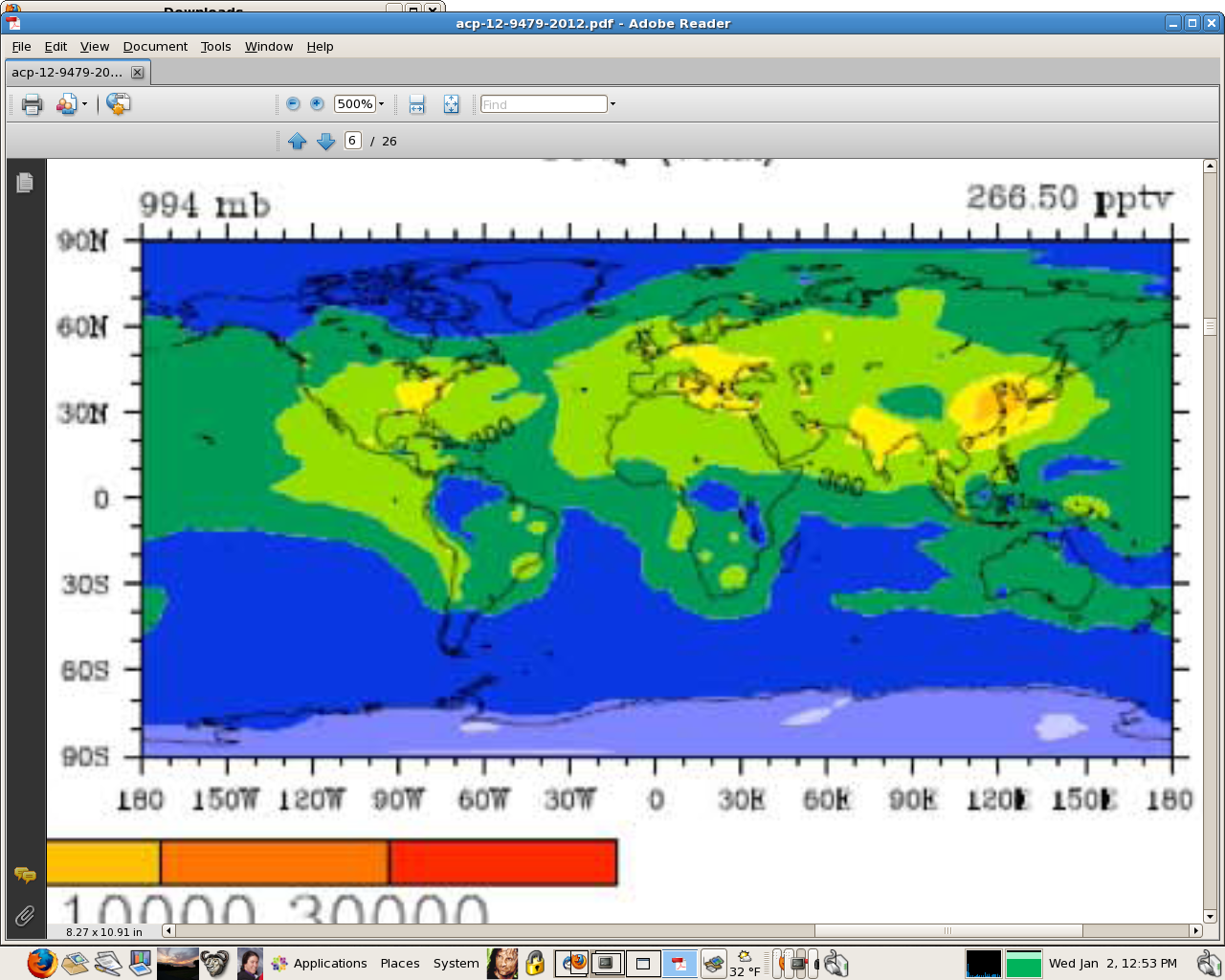 Sulfate, Xu and Penner, 2012
Number, Spracklen et al., 2010
Particle properties – CHEMISTRY and water
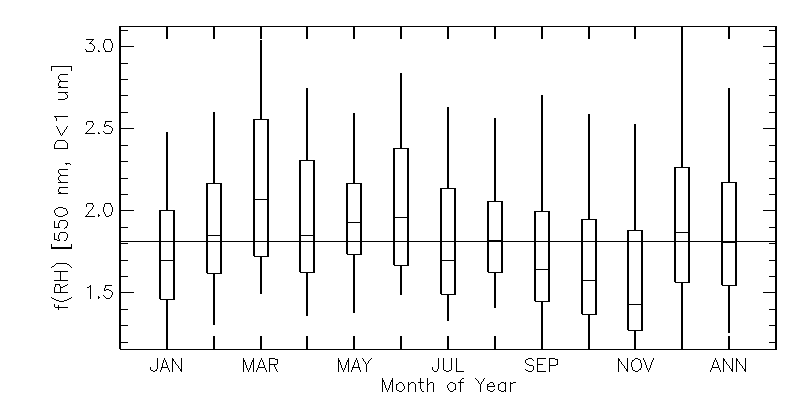 Scat(85%)/scat(40%)
Humidity dependence can vary by site and by season.
Long term is important!!
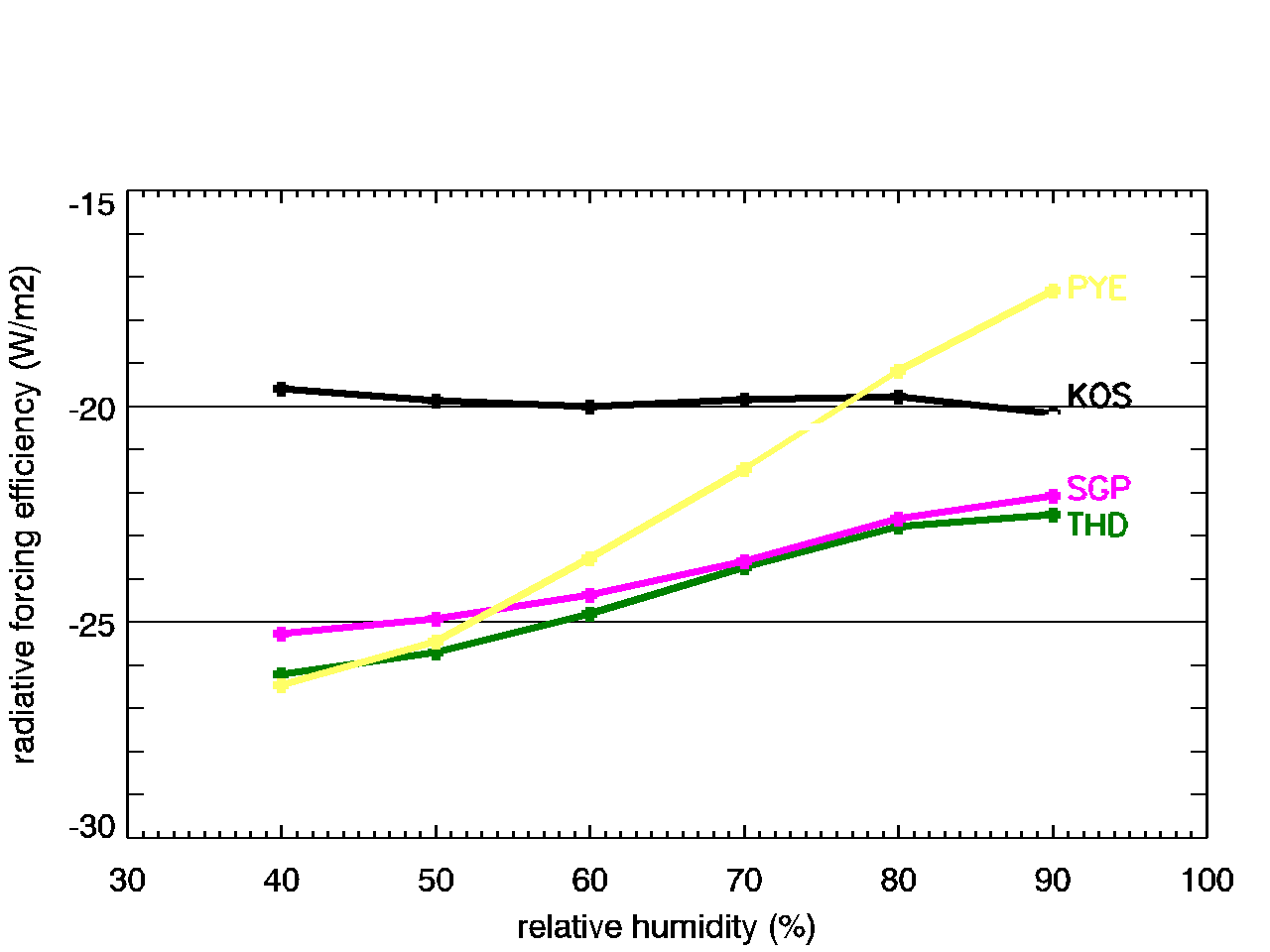 Depending on aerosol, humidity can have strong influence on aerosol optical properties and radiative forcing.
Radiative forcing efficiency (W m-2 AOD-1)
Relative Humidity (%)
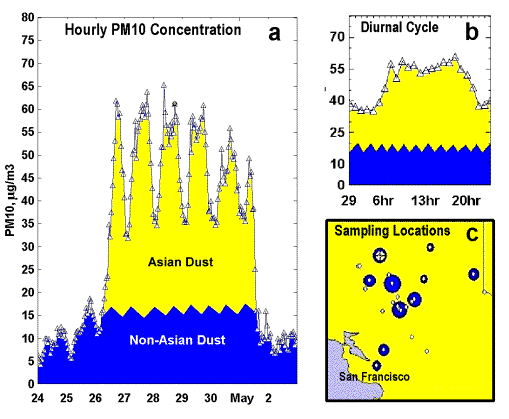 How separate out?
Don’t need complex chem?
http://capita.wustl.edu
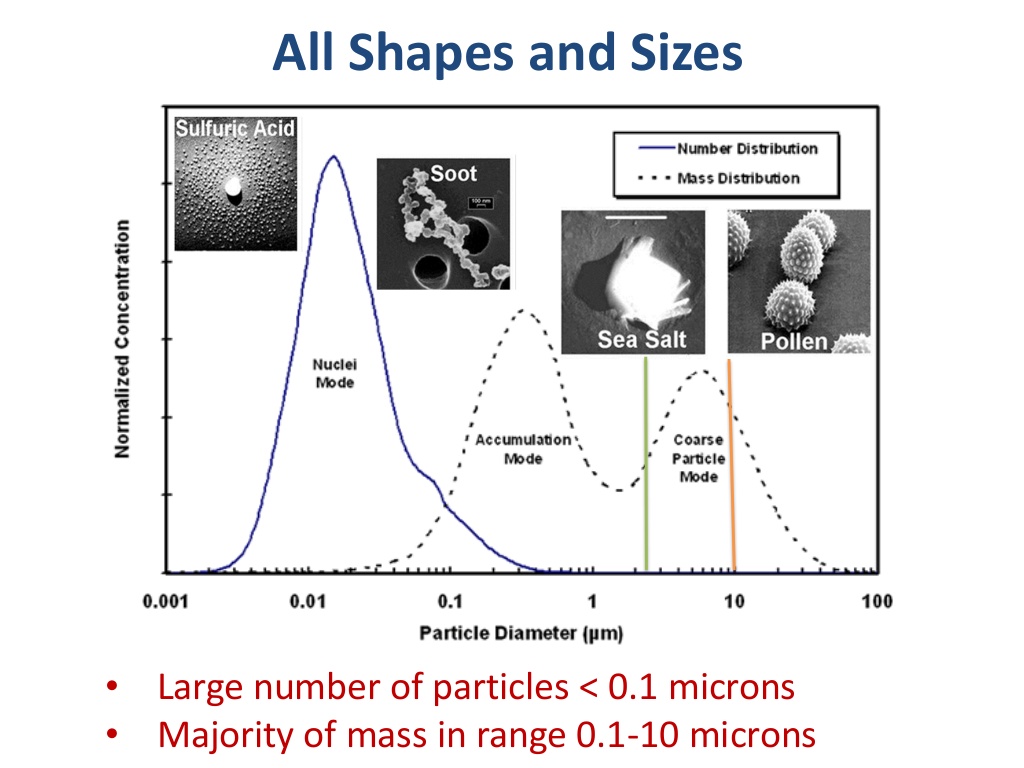 Max planck inst.
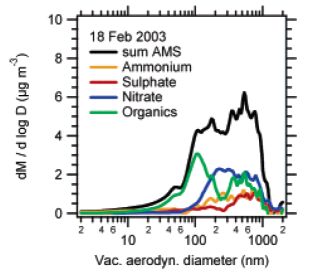 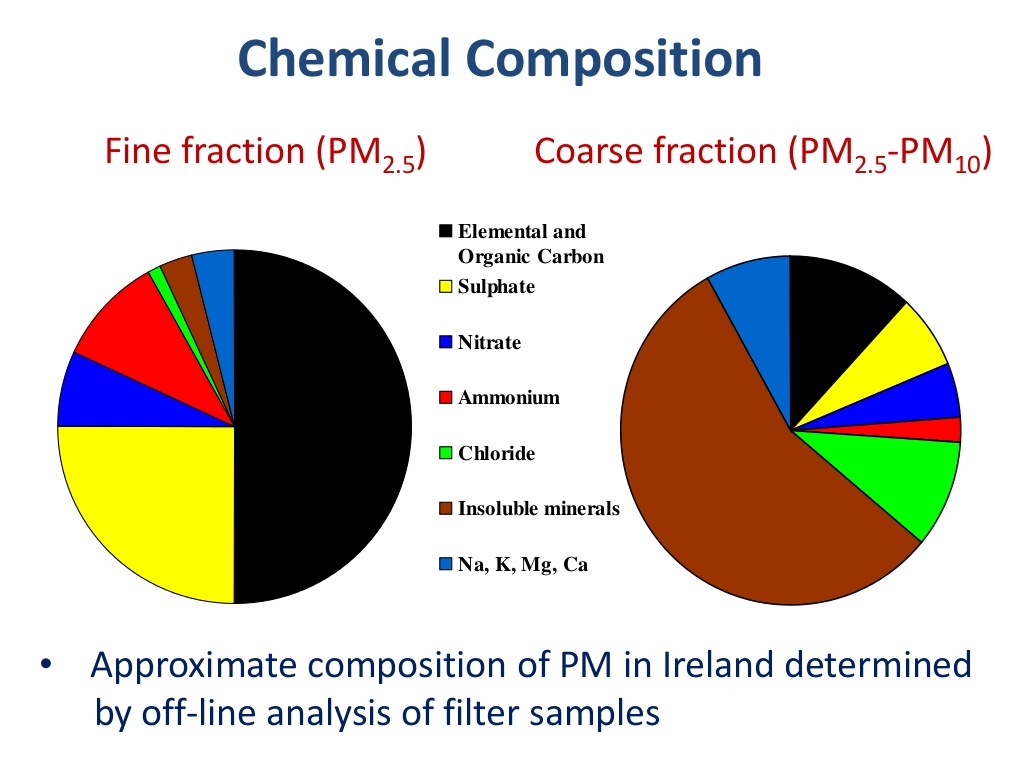 John wenger university college cork
Measured Parameters
These properties depend on AMOUNT of Aerosol:

	Light absorption, sap	
	Light scattering, ssp
   Back-scattering, sbsp
	Light extinction, sext = ssp + sap

	Number concentration, NCN
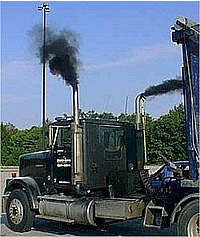 Clean Region: 10 Mm-1 < Light extinction
Polluted Region: Light extinction > 60 Mm-1
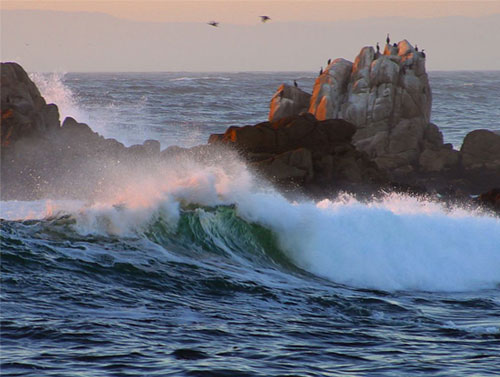 Boulder: light extinction ~10-20 Mm-1
20 Mm-1 ~ 7 mg/m3 PM2.5 ~ 120 miles visibility
100 Mm-1 ~ 33 mg/m3 PM2.5 ~ 24 miles visibility
Mm-1 - What are these weird units?
Visibility  How far one can see (distance)




Light extinction inversely proportional to  1/visibility  1/distance
Distance unit conversions  1000 m = 1 km = 0.001 Mm
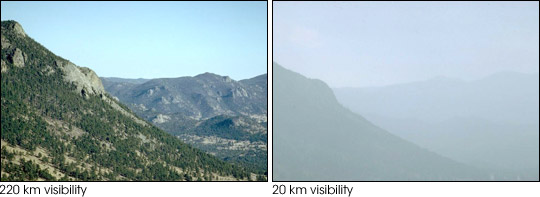 sext = 200 Mm-1
sext = 20 Mm-1
(130 miles visibility)
(12 miles visibility)
Rocky Mountain National Park   		http://vista.cira.colostate.edu/views/